Shock y accesos vasculares
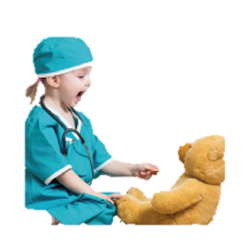 Dr. Felipe Yagnam
Dra. Fabiola Castro
Contenido
Reconocimiento del shock
Manejo del Shock
Recursos para el manejo de emergencias circulatorias
Shock
Tipos
Mecanismos compensatorios
Progresión
Shock
Shock hipovolémico
Causa mas común en niños
Diarrea
Vómito
Hemorragia (interna y externa)
Poca ingesta de líquidos
Diuresis osmótica
Quemaduras extensas

Signos
Taquipnea
Taquicardia
Pulsos débiles
Llene cap>2seg
Palidez
Oliguria
Alteración de conciencia
Shock distributivo
Signos 
Baja RVS 
Mayor flujo sanguíneo
Perfusión inadecuada del lecho vascular esplánico
Liberación de mediadores inflamatorios
Reducción del volumen causada por el escape capilar
Acumulación de ácido láctico
Shock cardiogénico
Shock obstructivo
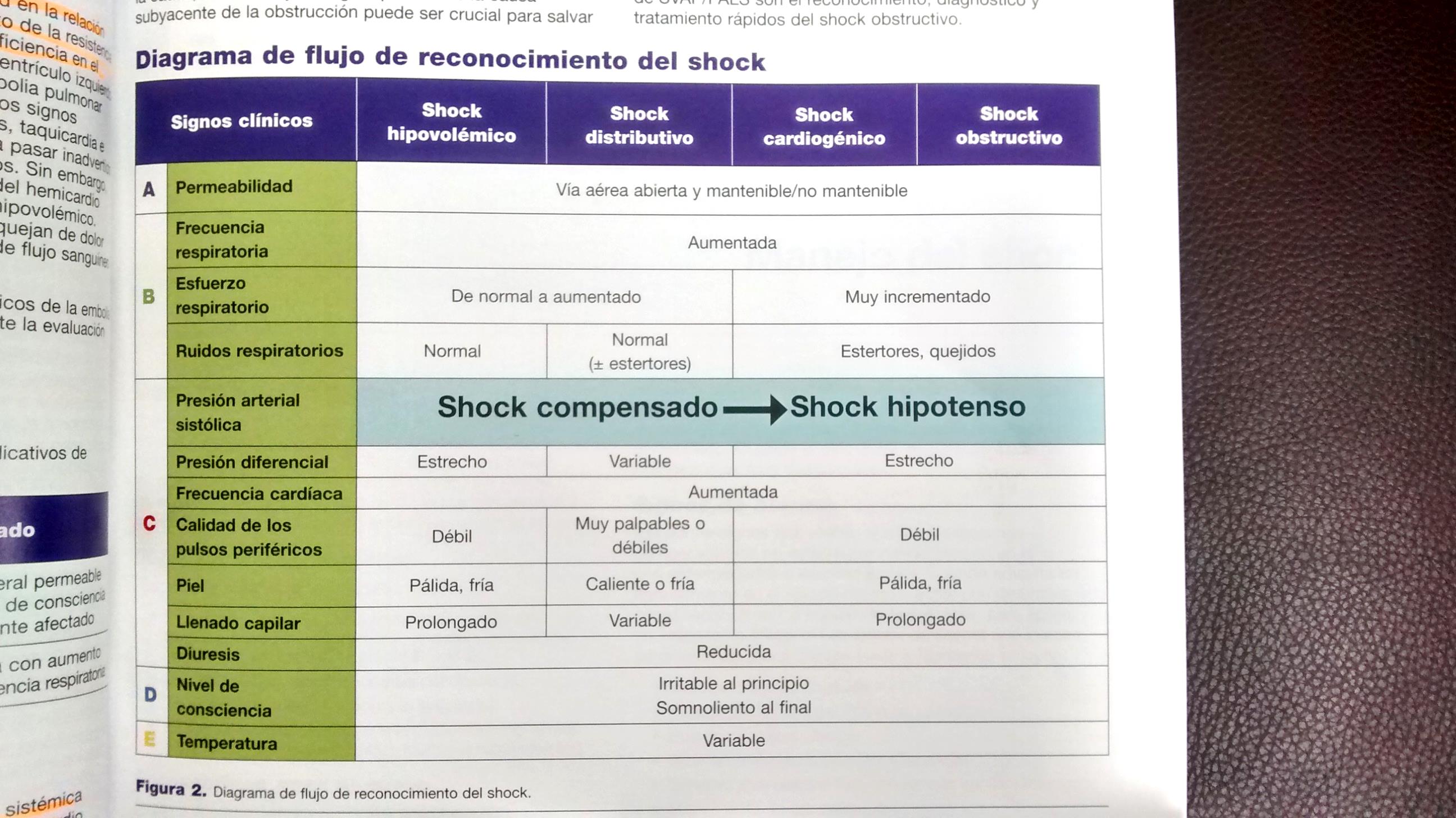 Manejo del Shock
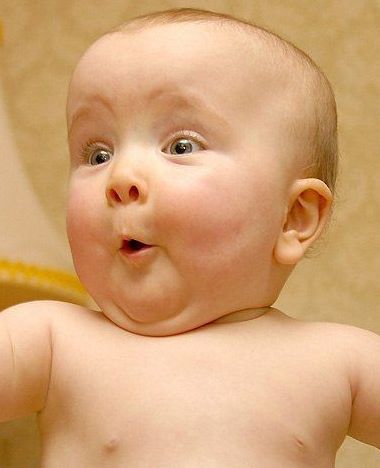 Objetivo general
Realizar una intervención temprana para lograr reducir la morbi-mortalidad
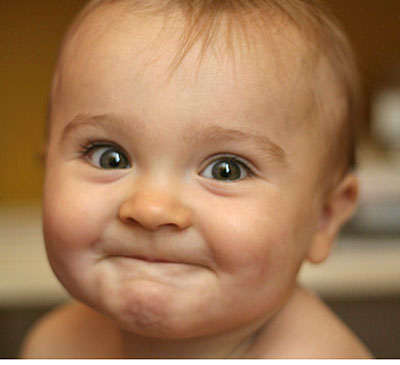 Objetivos específicos
Mejorar:
Administración de oxígeno
Equilibrio perfusión tisular/requerimiento metabólico
Revertir anomalías de la perfusión
Restaurar la función de los órganos
Corrección de alteraciones metabólicas
Impedir progresión a PCR
¡Signos de alarma!
SHOCK COMPENSADO
SHOCK HIPOTENSO
[Speaker Notes: Signos que indican progresión de un shock compensado a uno hipotenso]
Manejo general del shock
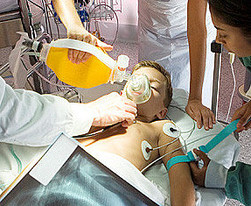 1. Posicionamiento del paciente
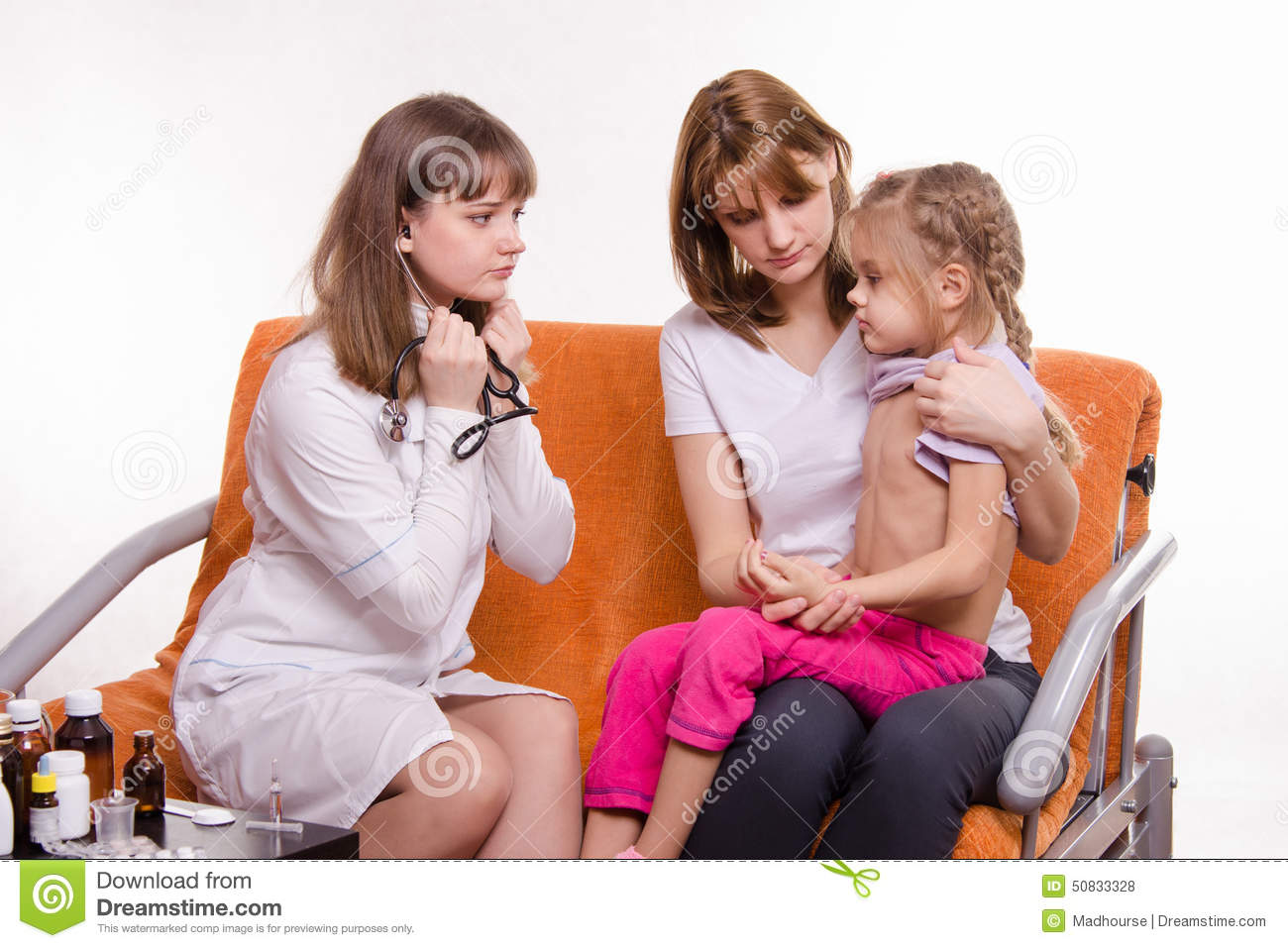 [Speaker Notes: Paciente en MCG: posición de trendelenburg
Paciente en BCG: en posción cómoda, con madre, para poder evaluar mejor]
2. Vía aérea y ventilación
Mantener vía aérea permeable
O2 en altas concentraciones
Apoyo ventilación 
(ambú, VMNI, VMI)
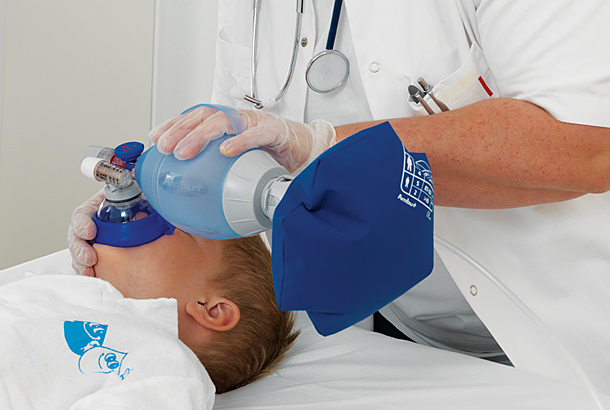 3. Acceso vascular
Shock hipotenso: VVP
Vía IO
VVC (lento)
Shock compensado: VVP
4. Administración de fluídos
*En shock cardiogénico o disfunción miocpardica grave, inyectar bolos pequeños de 5-10 ml/kg por 10-20 min y tener ojo con EPA!
*En hemorragias o TEC, transfundir si no hay respuesta afluídos
[Speaker Notes: EPA: edema pulmonar agudo]
5. Monitorización continua
Saturación
Presión arterial y diferencial
Frecuencia cardiaca
Temperatura
Estado de consciencia
Diuresis (sonda)

*considerar monitorización invasiva (CVC, línea arterial)
6. Reevaluación frecuente
Tendencias en el estado del niño
Determinar la respuesta al tratamiento
Planificar las siguientes intervenciones (intubación p. ej)

Hasta estabilizar o trasladar
 a paciente
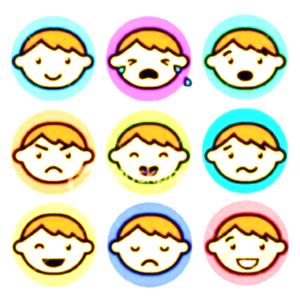 7. Laboratorio
Identificar etiología y gravedad del shock
Evaluar disfunción orgánica asociada al shock
Indentificar alteraciones metabólicas
Evaluar respuesta al tratamiento
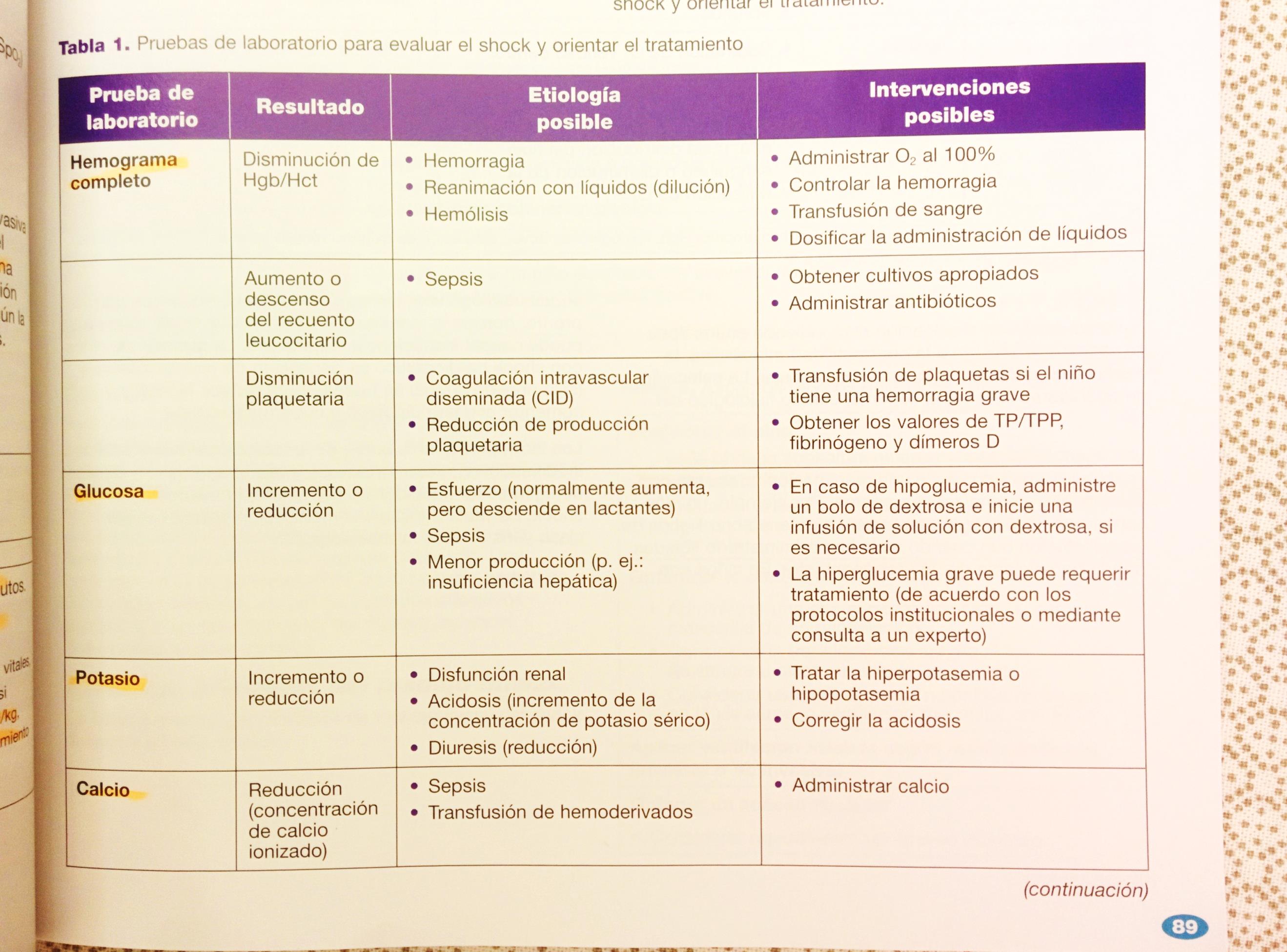 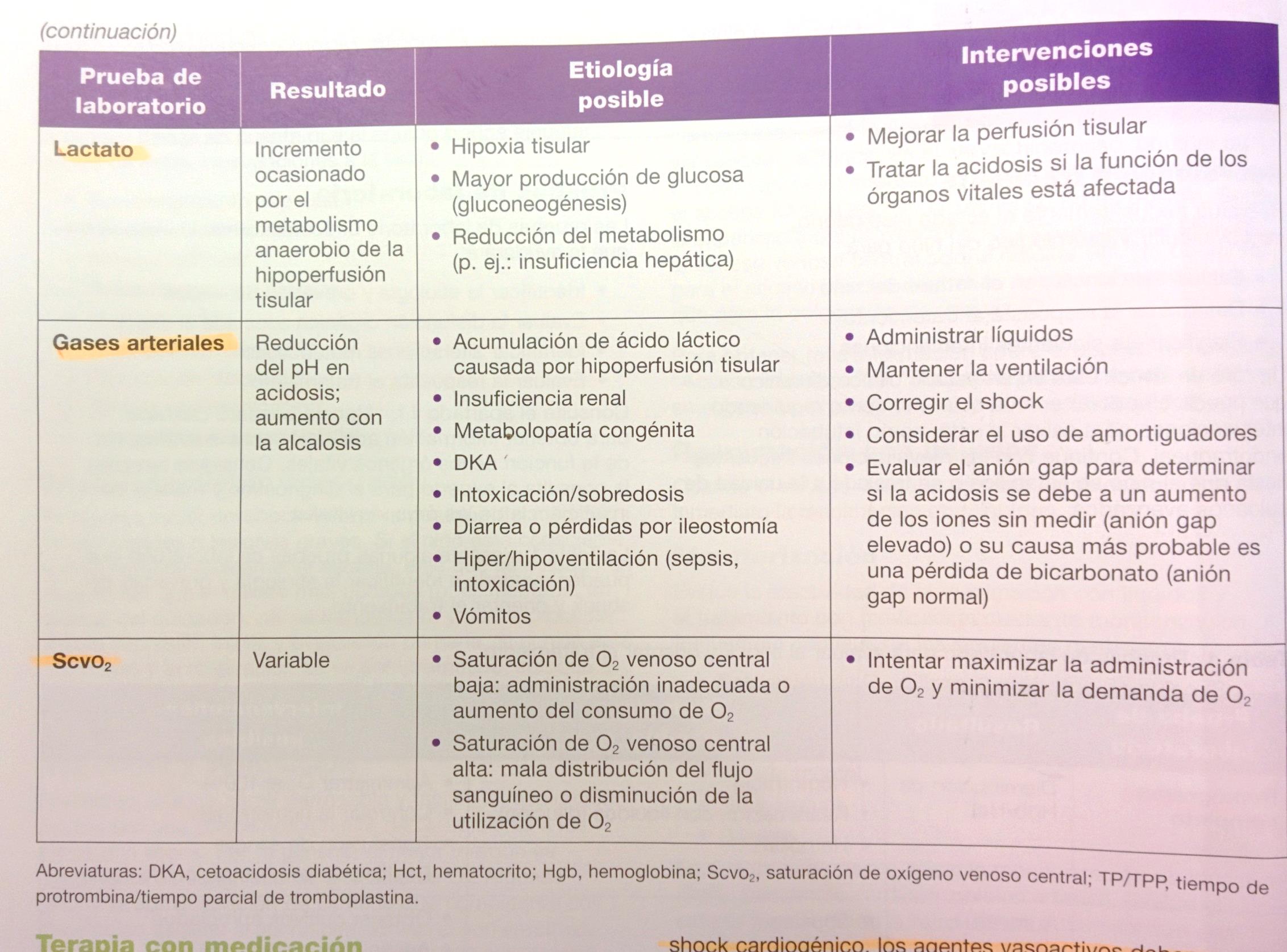 8. Medicamentos
Vasoactivos
Shock persite a pesar de adm. volumen
Para shock que afectan:
Contractilidad miocárdica
Frecuencia cardiaca
Resistencia Vascular
Vasodilatador
Shock cardiogénico
9. Consultar a subespecialista
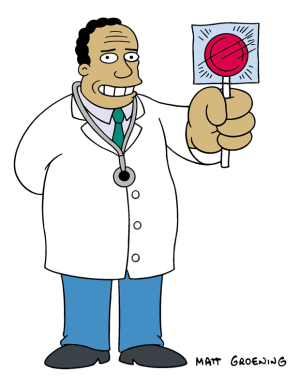 Administración de líquidos
Objetivos
Reestablecer volumen intravascular (soluciones coloides y cristaloides)
Reestablecer perfusión tisular

Necesaria para shock hipovolémico y distributivo
Tipos de soluciones
Volumen y frecuencia a administrar
*Para prevenir edema cerebral
Administración rápida de fluídos
Colocar catéter IV lo más grande posible
Llave de 3 pasos
Inyectar líquido con jeringa de 30 a 60 ml, bolsa a presión o dispositivo de infusión rápida (NO BOMBA)
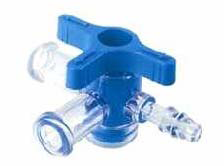 Después de cada bolo…reevaluar
Mejora
Llene capilar
Presión arterial
FR
Diuresis
Estado de consciencia
No mejora: buscar causas
[Speaker Notes: Pensar en hemorragias ocultas, shock cardiogénico (que empeora con la administración de volumen)]
Transfusiones
¿Cuándo usar hemoderivados?
[Speaker Notes: Hipotermia: 
Disfunción miocárdica
Hipocalcemia ionizada: por eliminación incompleta de citratos que vienen en los hemoderivados, que puede producir disfunición miocárdica e hipotensión]
Corrección alteraciones metabólicas
No olvidar: control glicemia
Durante un episodio de esfuerzo fisiológico un niño puede tener hipoglicemias
Especial cuidado con enfermos crónicos y lactantes pequeños (menor reserva glucógeno)
Manejo hipoglicemia
Y también…
Manejo hipocalcemia
Hipokalemia (IR, acidosis, muerte celular, adm. Excesiva de fármacos)
Acidosis metabólica (ácido láctico, IR)
Manejo específico
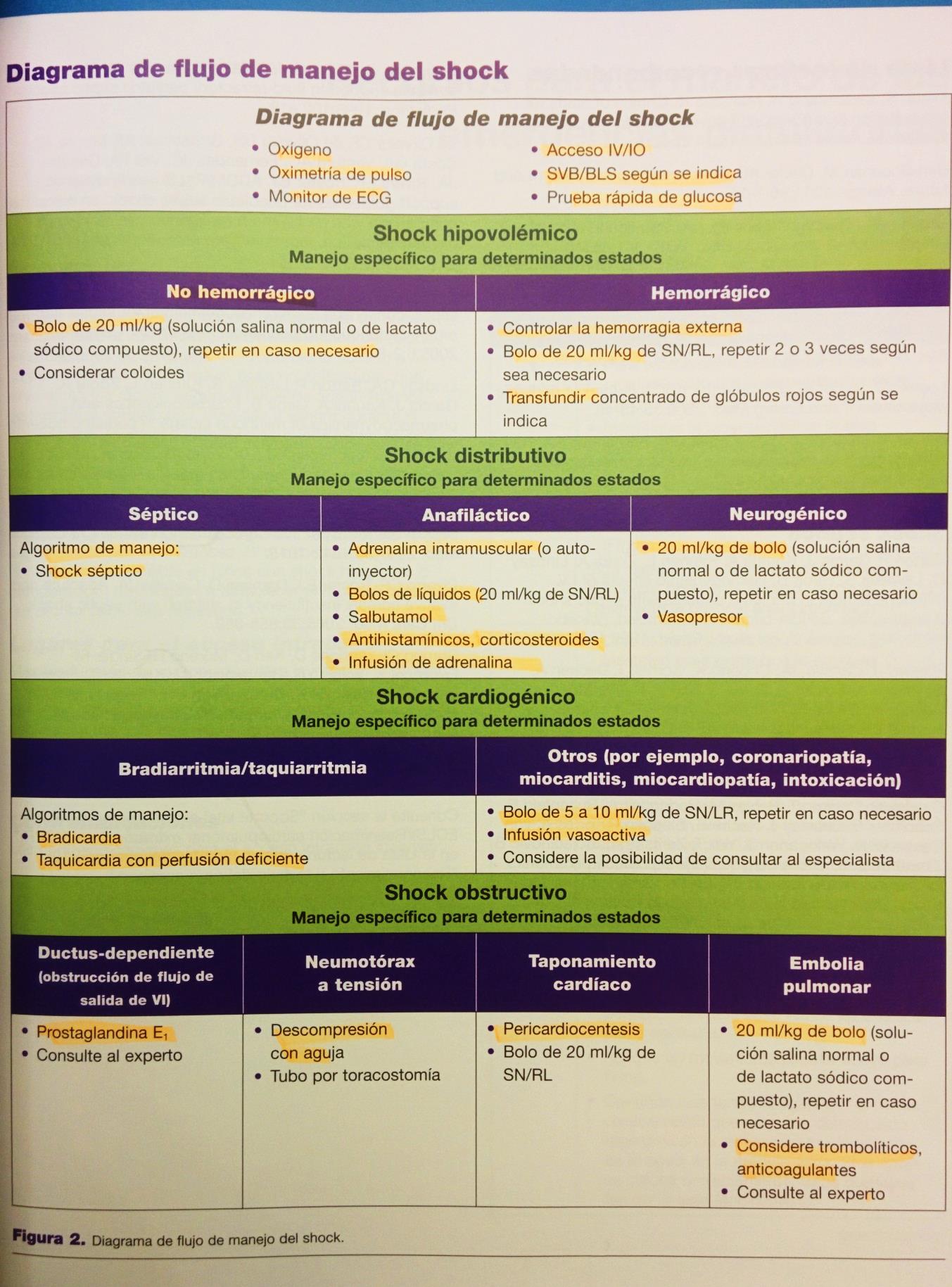 Criterios de valoración terapéutica
Shock hipovolémico
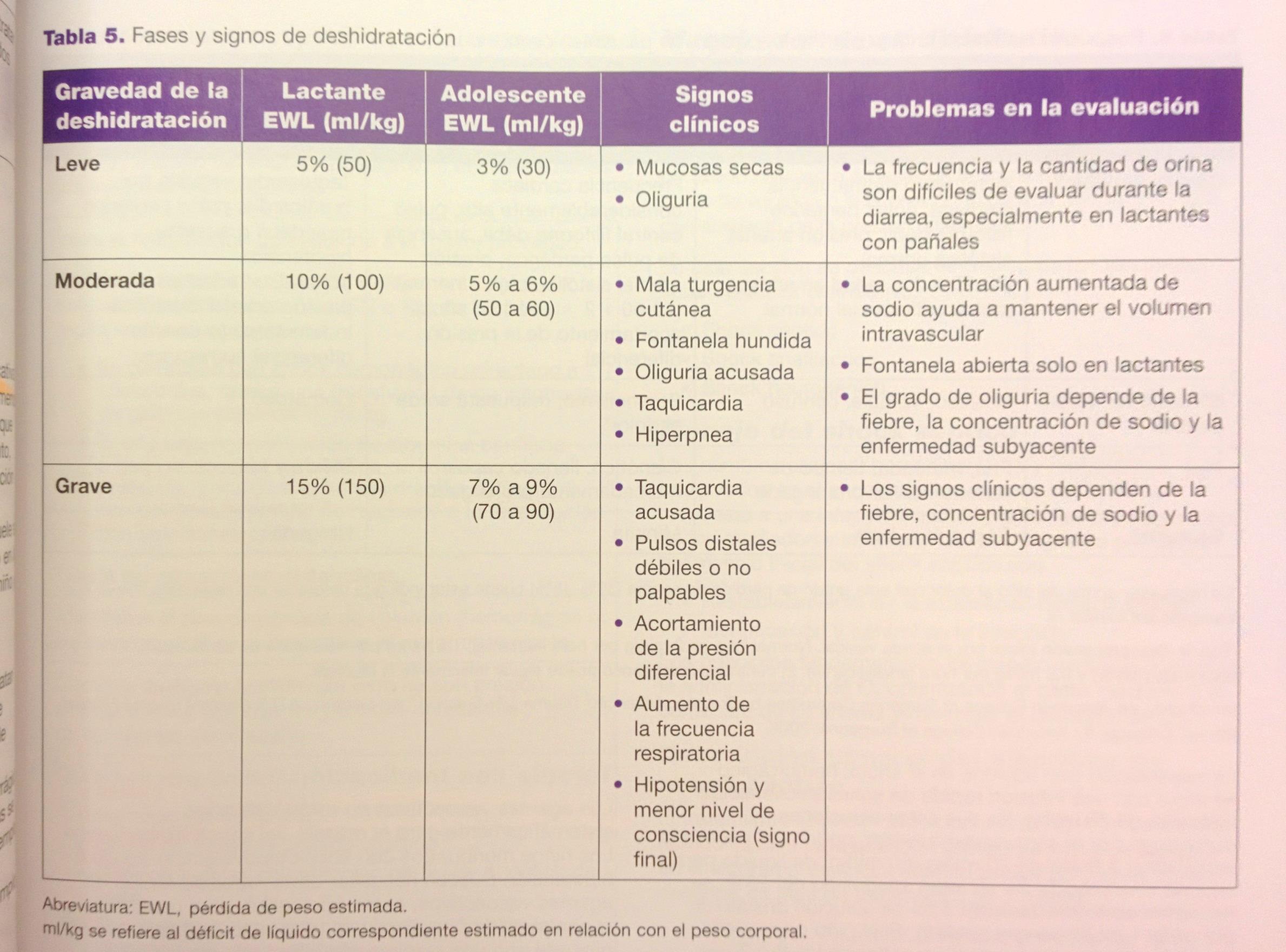 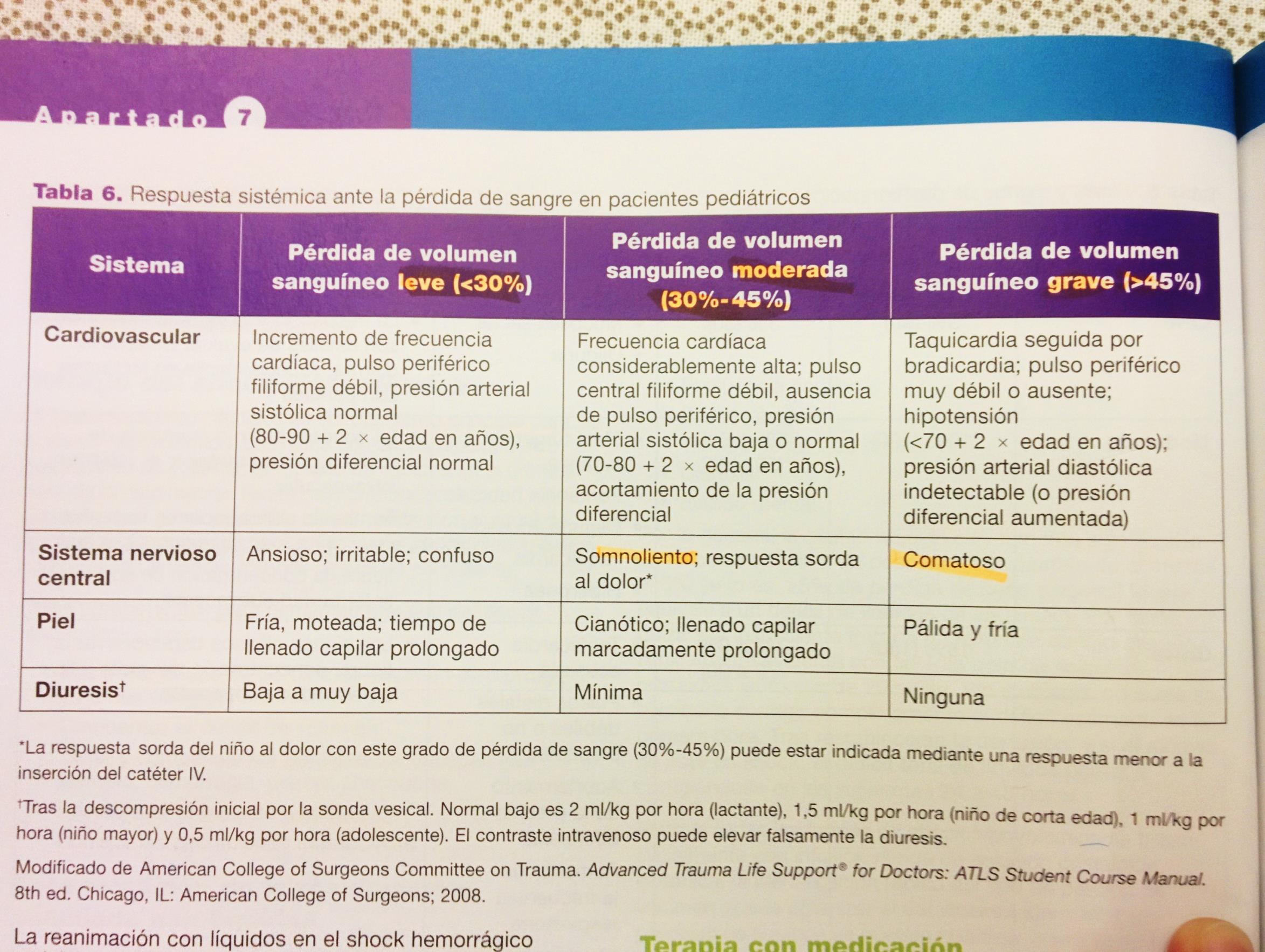 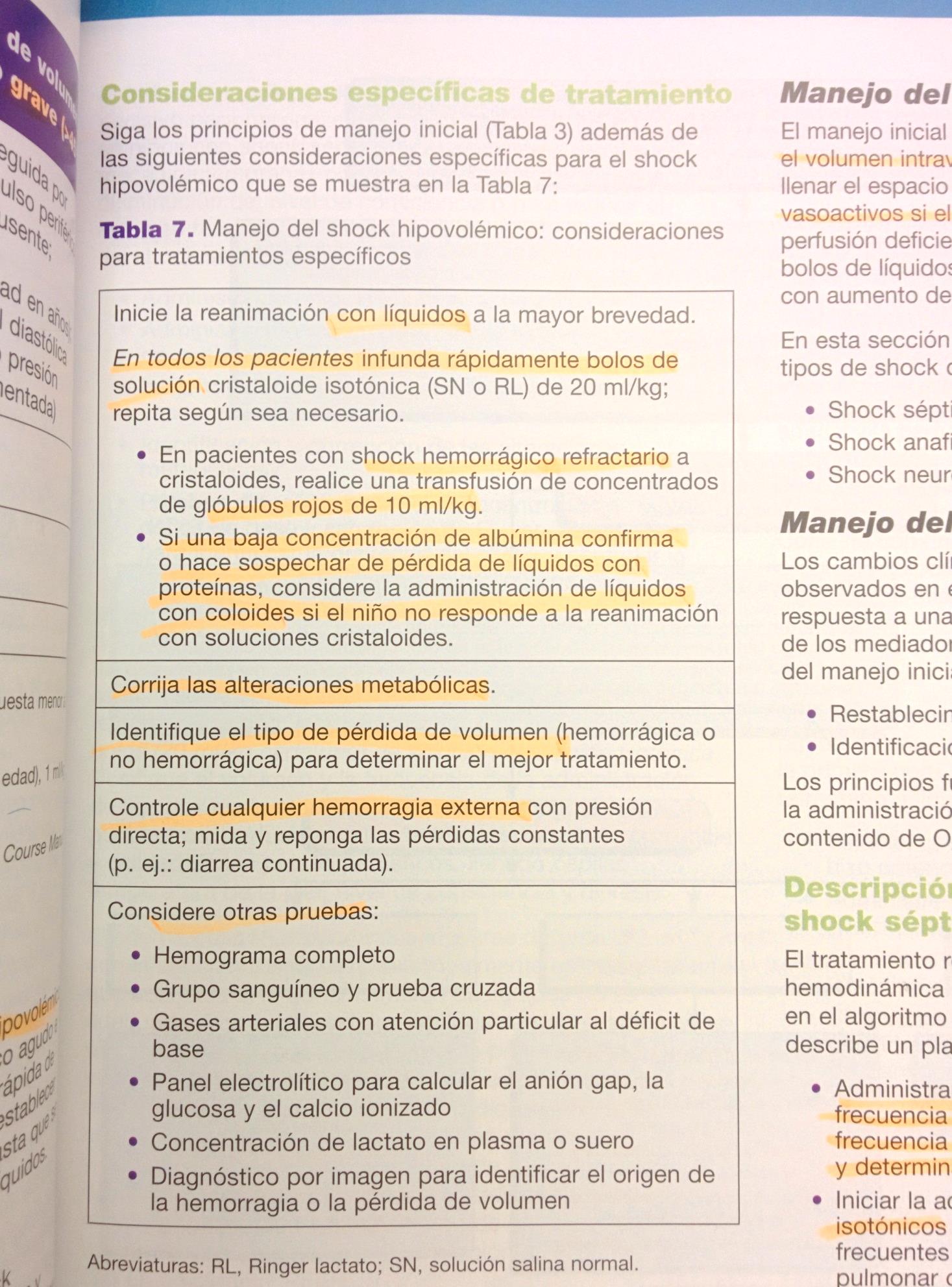 Shock cardiogénico
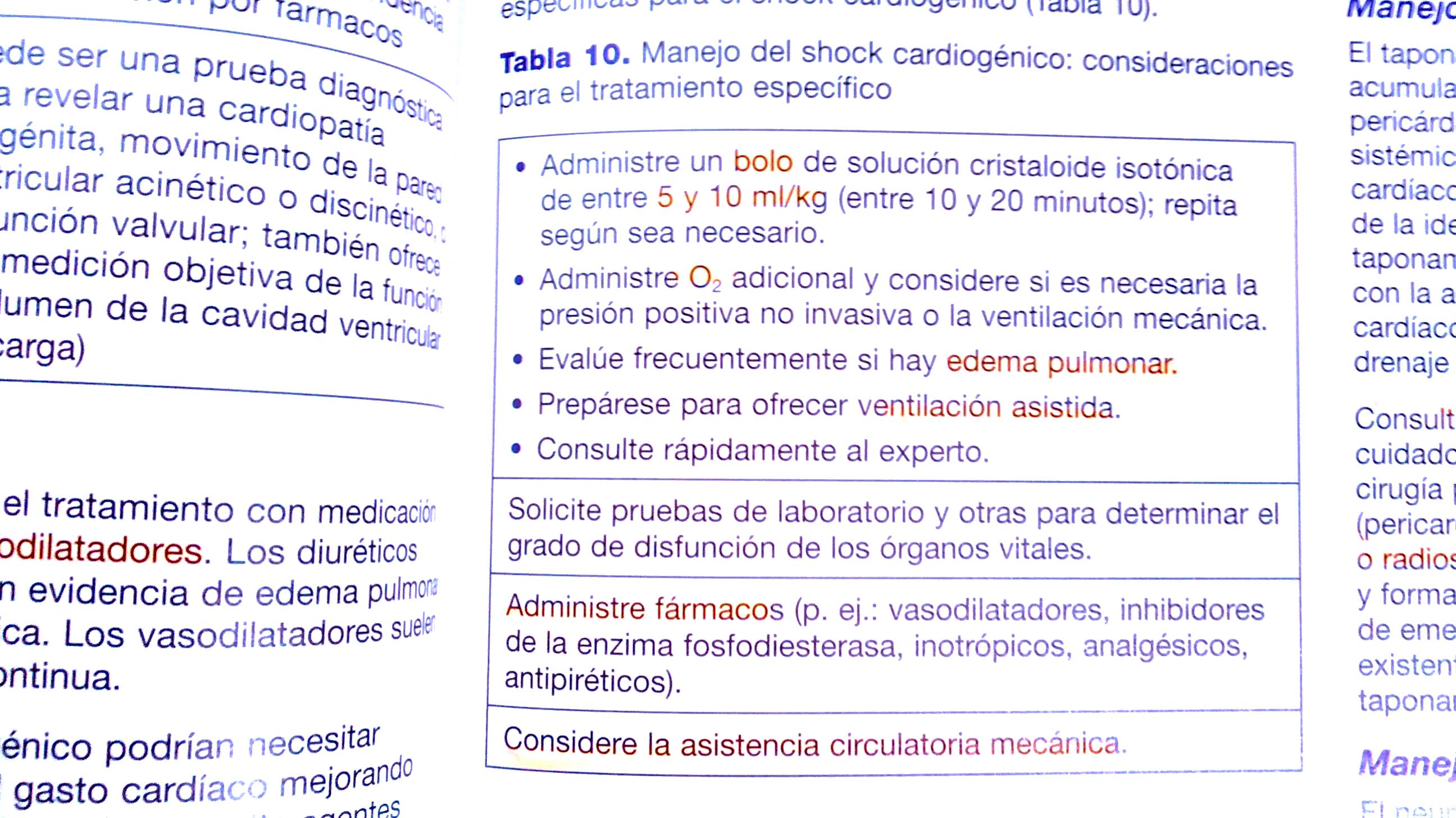 S. caliente
[Speaker Notes: Shock caliente: vasodilatado PA baja y buena perfusión
Shock frío: vasocontraído PA baja y perfusión deficiente
Shock normotenso: PA normal y perfusión deficiente]
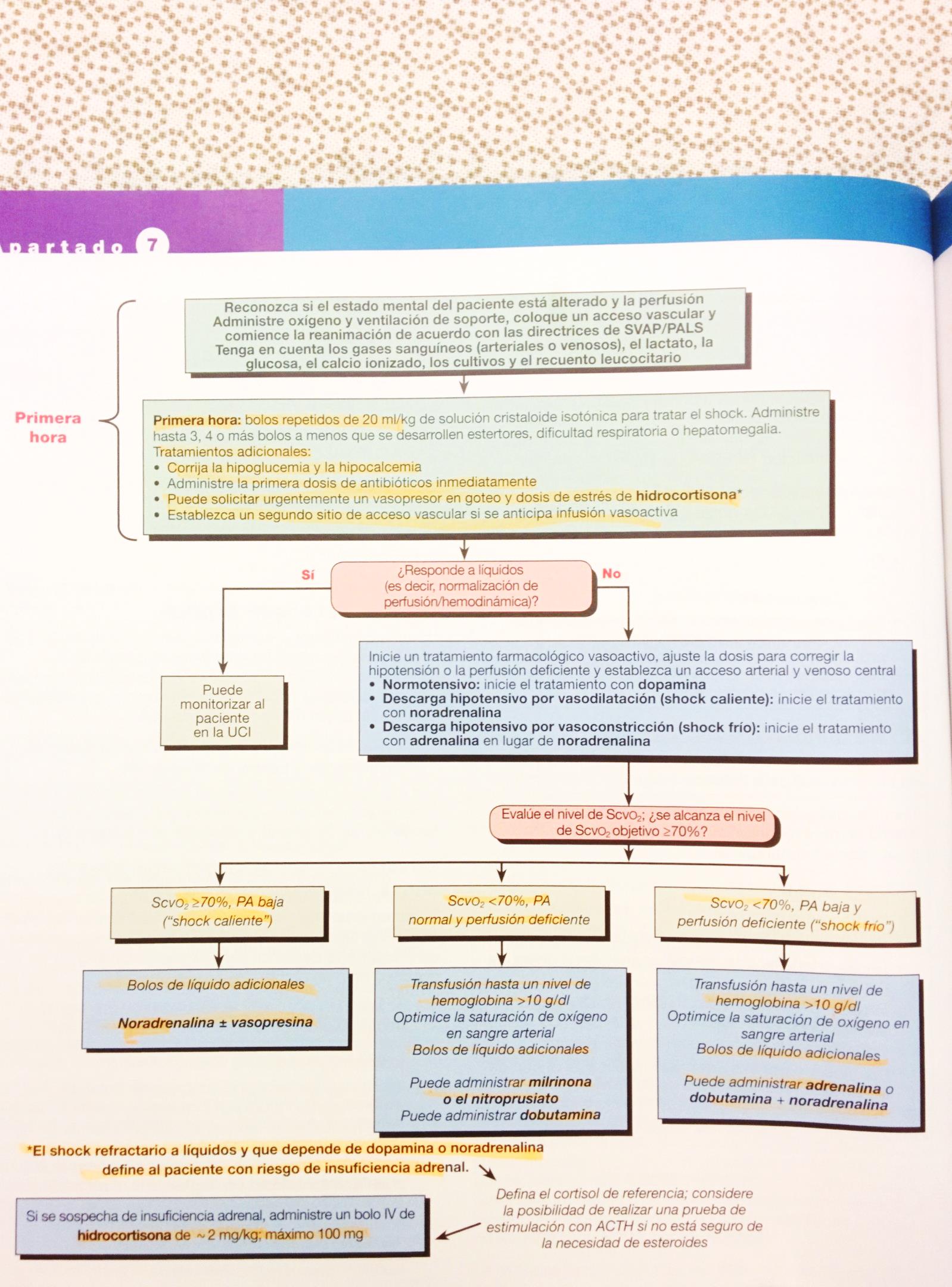 Shock séptico
Administración rápida de bolo de líquidos
Tomar cultivos y comenzar terapia antibiótica
Si no responde a fluídos, instalar acceso venoso central y arterial y administrar drogas vasoactivas (DVA)
Identificar alteraciones metabólicas y corregirlas
Hacer pruebas diagnósticas
Si no hay buena respuesta a DVA, transfundir (hb< 10) para aumentar capacidad de transporte de oxígeno)
Considerar ventilación asistida y PEEP
Usar DVA según tipo de shock septico
[Speaker Notes: Shock caliente: vasodilatado (noradrenalina aumenta la RVS, tono venoso y volumen sistólico, mejora contractilidad cardiaca)
Shock frío: vasocontraído (adrenalina, en dosis bajas de infusión puede disminuir la RVS)
Shock normotenso: Dosis intermedia mejora la contractilidad cardiaca, a dosis elevada aumenta RVS y dosis bajas mejora flujo renal y esplácnico.]
Shock anafiláctico
Corregir alteración cardiopulmonar
Bloquear mediadores de Respuesta alérgica
Shock neurogénico
Hipotensión-bradicardia-hipotermia
Shock obstructivo
Corregir causa de obstrucción
Reestablecer perfusión tisular
[Speaker Notes: Taponamiento cardiaco: con cardiologo realizar pericardiocentesis
NTX a tensión: Toracotomía
Embolía: luego de salir del shock usar tombolíticos y anticoagulantes.]
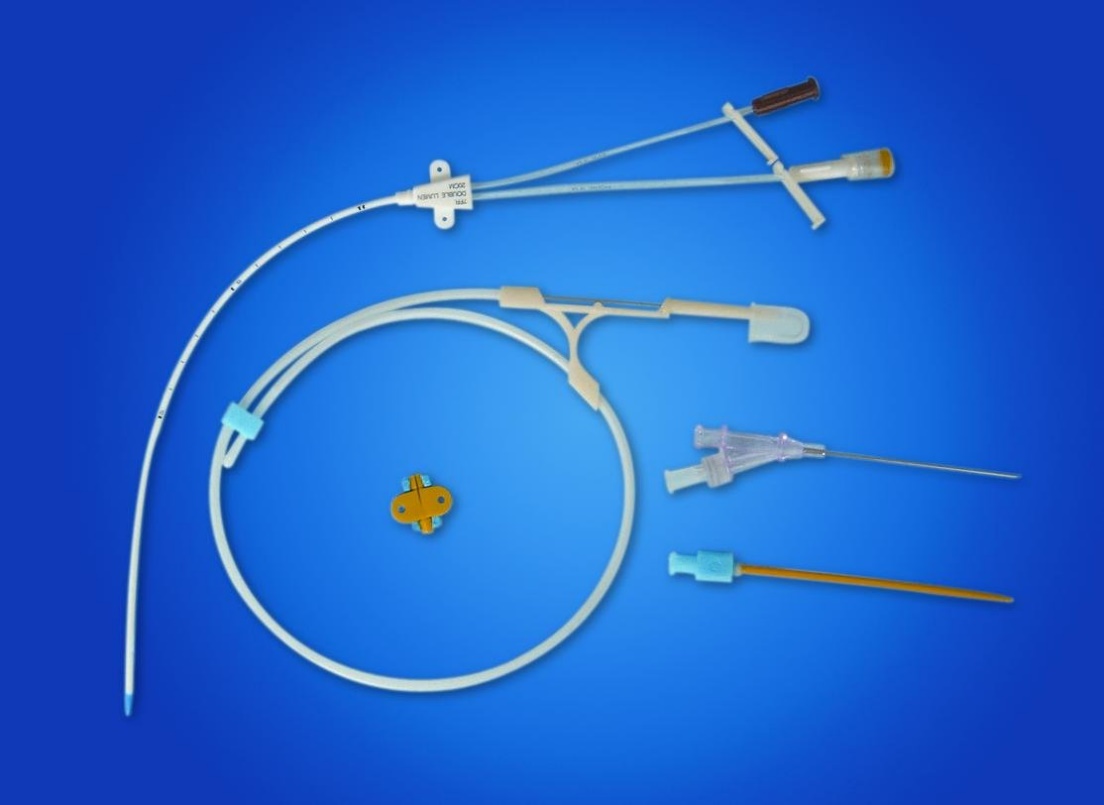 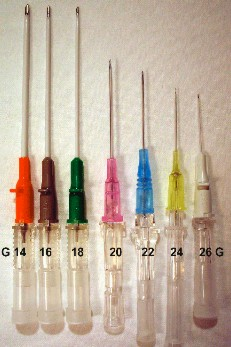 Accesos para administrar volumen
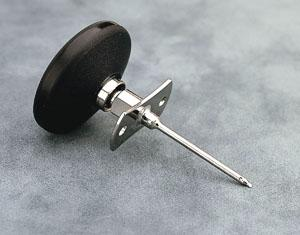 Acceso intraóseo
Permite acceso al plexo venoso de la médula ósea no colapsable, que sirve como vía rápida, segura y fiable de administración de fármacos, coloides, cristaloides y sangre durante la reanimación. 
30-60 seg en ser instalada
Lugares acceso
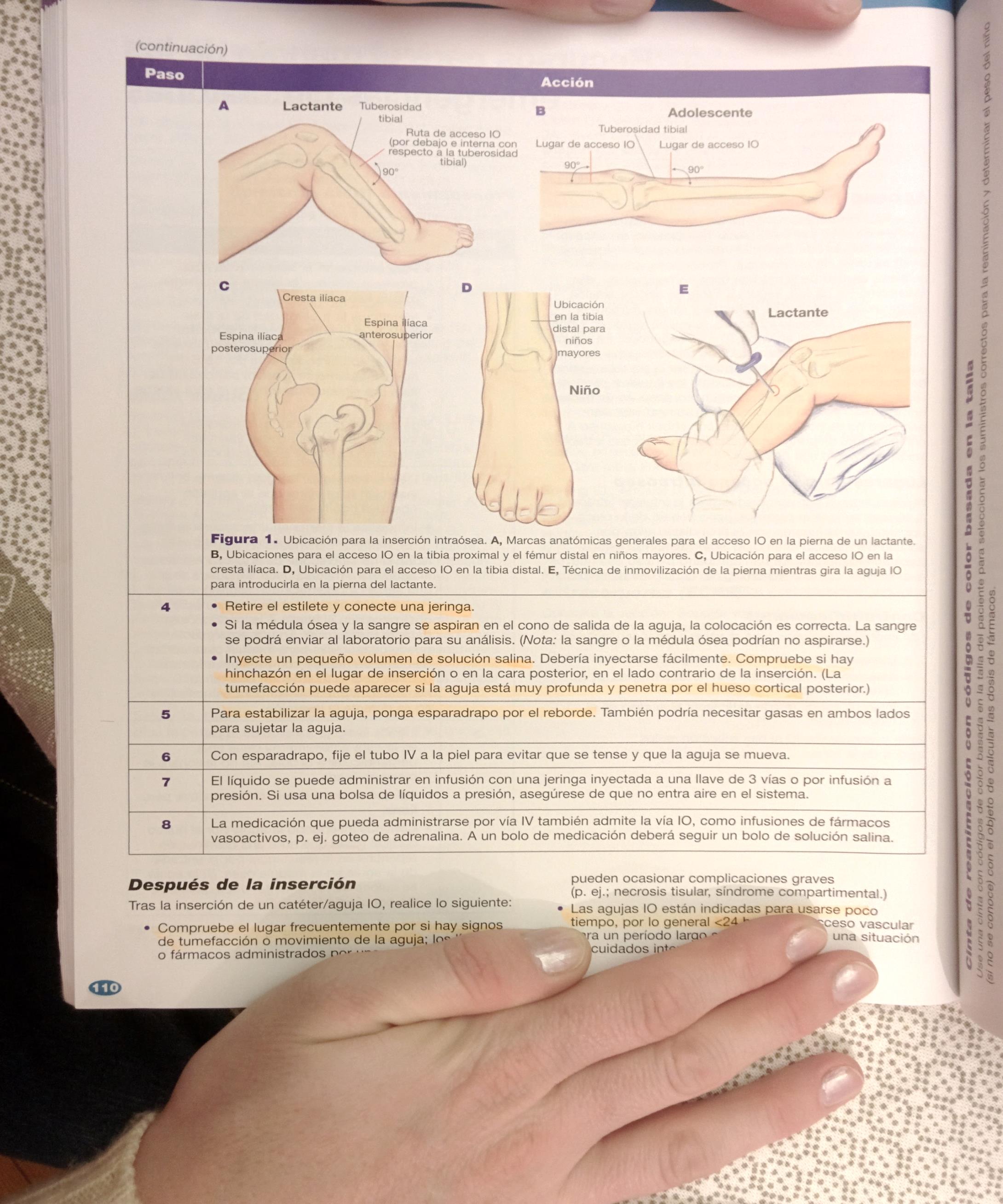 Tibia proximal: debajo de la placa epifisiaria.
Tibia distal, Fémur distal, Espina ilíaca anterosuperior
Contraindicaciones
Lesiones y fracturas cerca del lugar
Hueso patológico (osteogénesis imperfecta)
Fracaso del intento previo
Procedimiento
Procedimiento
Procedimiento
Aguja insertada
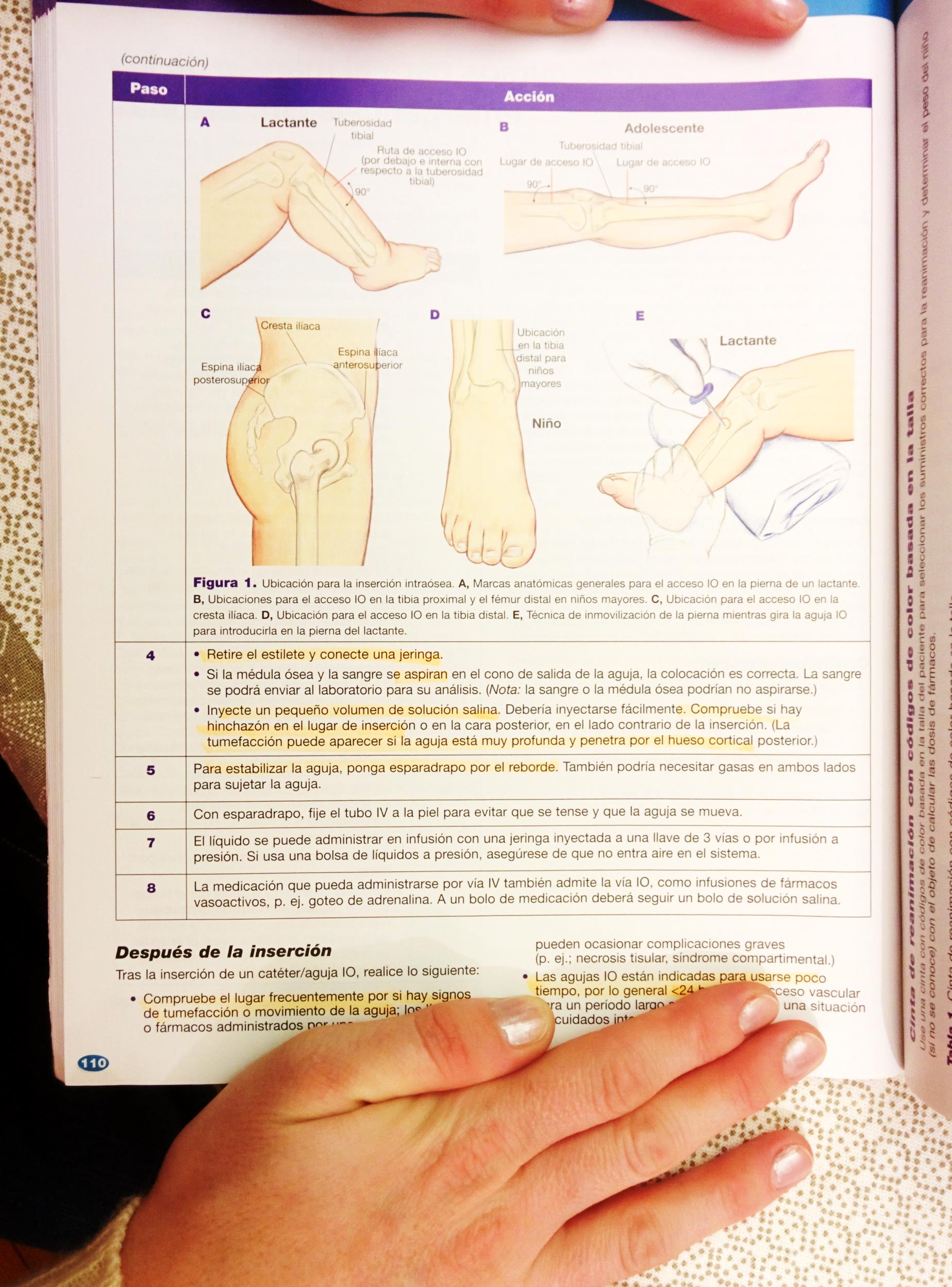 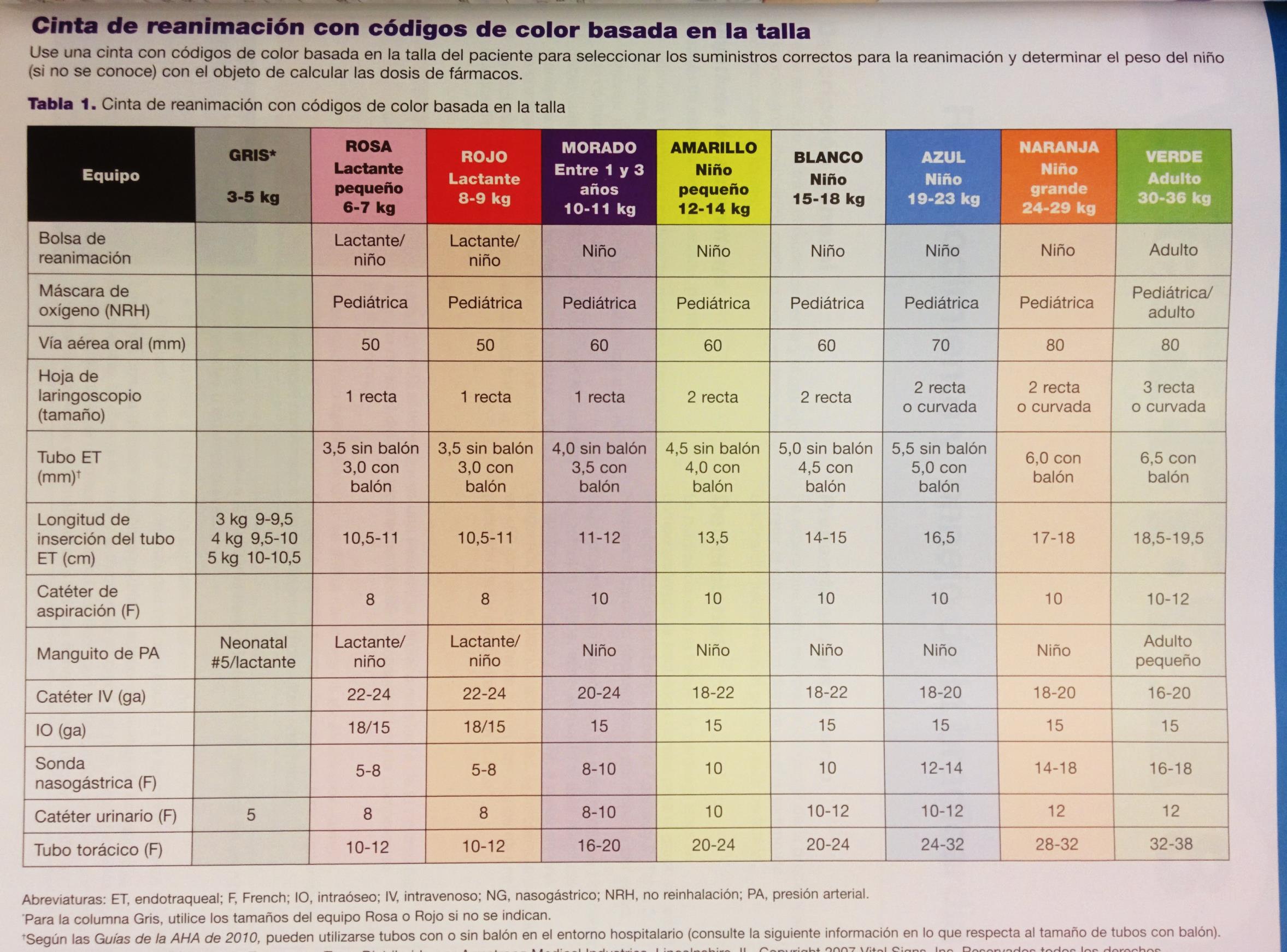 Shock y accesos vasculares
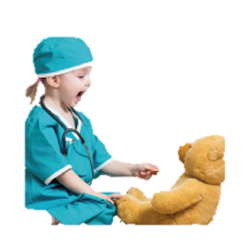 Dr. Felipe Yagnam
Dra. Fabiola Castro